Ejemplo Disponibilización Unidad 1 - G3D
Temas Unidad
Contenidos
Vectores
Conceptos básicos
Recursos asociados
Videos
Tutoriales
Interactivos
Animaciones
Apuntes
Ecuación vectorial de la recta
Suma y resta de vectores
Unidad 1
Producto por escalar y sus propiedades
Vectores y fenómenos de la naturaleza
Ejemplo Disponibilización Unidad 1 - LDI
Ejemplo Disponibilización Unidad 1 - PYE
Ejemplo Disponibilización Unidad 1 - PYE
Temas Unidad
Contenidos
Tema 1
Contenido #1
Ficha explicativa
Videos
Tutoriales
Interactivos
Animaciones
Apuntes
Tema 2
Contenido #2
Unidad 1
Tema 3
Contenido #3
Tema XXX
Ejemplo Disponibilización Unidad 1 - LDI
Temas Unidad
Contenidos
Tema 1
Contenido #1
Ficha explicativa
Videos
Tutoriales
Interactivos
Animaciones
Apuntes
Tema 2
Contenido #2
Unidad 1
Tema 3
Contenido #3
Tema XXX
Propuesta Plataforma
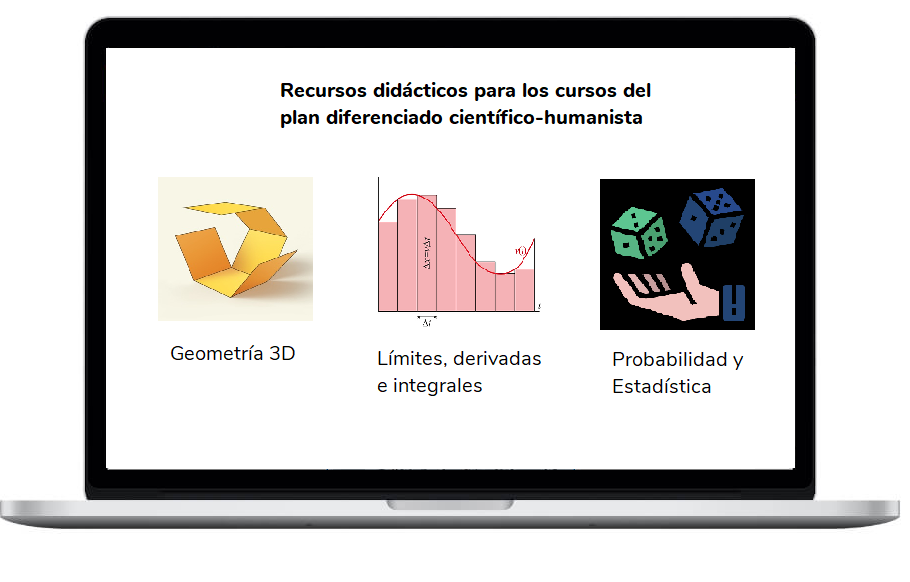 Al clickear sobre uno de los cursos se accede a la estructura de cada curso